In your warm up section of your workbook,how would you define the word Interdependence?
The condition where countries depend upon each other as a result of specialization and trade.
Resources and Specialization
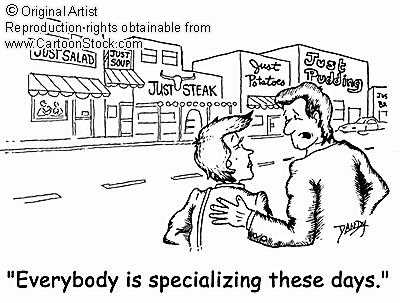 Learning Target
I can describe how a countries resources determine their area of specialization.

Success Criteria:
Define resources and give examples of land labor, capital, and entrepreneurship
Define specialization and explain how it leads to interdependence
Understand how resources, or the lack thereof, cause disparities within and between countries
Understand how to analyze and interact with data.
Overview for Today
I will learn about resources and specialization and how they relate to global interdependence. 
I will participate in an activity that allows them to see how inequalities in resources lead to disparities in wealth/good and services between nations… an excellent data analysis lesson is available using the Gapminder.org website.
Key Vocabulary Review
Trade- an exchange of goods or services
Domestic Trade: having to do with the internal affairs of a country
Global Trade/ International Trade: an exchange of goods or services throughout the world
Import: goods brought in from a foreign country  for trade or sale
Export: goods shipped out of one country for trade or sale with another
Interdependence: The condition where countries become dependent on one another because of specialization and trade
New Key Vocabulary
Resources:  Things of value and efforts used to produce goods and services: land, labor, capital, and entrepreneurship
Capital: Material Wealth; The money, machines, factories, and tools used (or available for use) in the production of other goods and services.
Entrepreneurship: The willingness to assume the risks of organizing and coordinating resources to produce goods and services.
Land: Natural resources used to produce goods and services; for example, land, minerals, and trees.
Labor: All human effort, including the knowledge and skills used in the production of goods and services.
Specialization:  when countries or businesses concentrate on producing only those goods and services that they can most efficiently produce given their existing resources.
Discussion
What are resources? Come up with 5 examples
Resources: The machines, workers, money, land, raw materials, and other things that a country can use to produce goods and services and to make its economy grow. 
Resources may be renewable or nonrenewable. 
Countries must use their resources wisely to ensure long-term prosperity.
Economy: the way a country manages its money and resources (such as workers and land) to produce, buy, and sell goods and services. Goods are products like cars, computers, or even corn.
C.E.L.L. : The 4 types of resources
Capital: Material Wealth, what  you have to invest into your product
The money, machines, factories, and tools used (or available for use) in the production of other goods and services.
Entrepreneurship: The willingness to assume the risks of organizing and coordinating resources to produce goods and services.
Land: The willingness to assume the risks of organizing and coordinating resources to produce goods and services.
Labor: All human effort, including the knowledge and skills used in the production of goods and services.
Countries evaluate their resources to determine what to specialize in…
Different countries have capital, Entrepreneurship, land, and labor resources and different ways of utilizing these resources
Where do you think the cocoa comes from versus where the chocolate is made?
That different countries have different capital, entrepreneurship, land, and labor resources and different ways of utilizing these resources.

Capital, entrepreneurship, land, and labor, resources are what goes into making a product such as a tire, T-shirt, or chocolate bar.
To make a Hersey's Chocolate bar…
Describe the C.E.L.L. that are needed in order to make a Hersey’s Chocolate bar
To make a Hersey's Chocolate bar…
Chocolate comes from cocoa beans that are grown and harvested 
The beans are then dried, roasted, and ground 
The chocolate is then blended with other ingredients 
The next step is conching (refining), followed by a tempering of the Chocolate (these processes determine the smoothness and melting point)
Molding
Packaging and labeling.


Do you think where the coco comes from is the same place as where the chocolate is made?  Why?
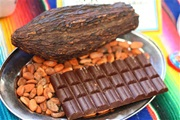 Specialization
Specialization occurs when countries or businesses concentrate on producing only those goods and services that they can most efficiently produce given their existing resources. 
Specialization occurs not just because of a lack of certain resources but because countries realize that it can give them an economic advantage to specialize.
Example: Imagine you want a sweater. After a little research, you discover that it will cost $40 dollars to buy the necessary yarn, needles, and pattern to complete the job yourself. Additionally, it will take you at least 10 hours to create! However, after a short trip to a local retail store you find a sweater already made and for only $25! Does it make more sense for you to knit the sweater yourself or to buy one pre-made from a store?
Specialization leads to interdependence, and interdependence can help solve the problem ofsatisfying needs and wants. Still, countries must decide how much specialization is right for them.
Should a country specialize in manufacturing cars or computers and forget agriculture? Or do they take care of their immediate needs first, such as food, and then trade only if there is any left over?

What can a country do if labor is its major resource? [India is a good example of a country that has maximized its human resources by providing labor for call centers for the technology industry.]
Different countries have different philosophies and so what they decide to produce and trade varies. However, many countries don't have the luxury of these choices because of the resources they possess.
Developing nations often lack the capital necessary to create more sophisticated goods that would generate greater wealth and facilitate trade 
Just like our cocoa example- countries in Africa and South America have the means to produce the cocoa beans but lack the ability to process the cocoa.
In your warm up section of your workbook,
What is a resource?

How do one countries resources impact interdependence?
Resources and Specialization
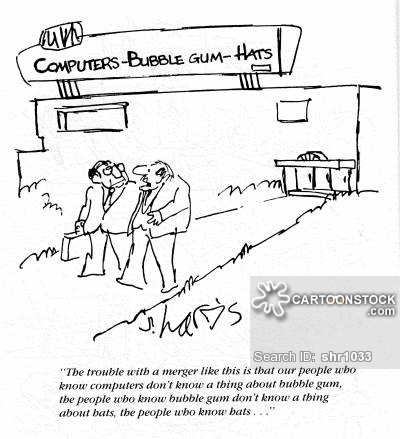 Learning Target
I can describe how a countries resources determine their area of specialization.

Success Criteria:
Define resources and give examples of land labor, capital, and entrepreneurship
Define specialization and explain how it leads to interdependence
Understand how resources, or the lack thereof, cause disparities within and between countries
Understand how to analyze and interact with data.
Overview for Today
I will learn about resources and specialization and how they relate to global interdependence. 
I will participate in an activity that allows them to see how inequalities in resources lead to disparities in wealth/good and services between nations… an excellent data analysis lesson is available using the Gapminder.org website.
Key Vocabulary Review
Trade- an exchange of goods or services
Domestic Trade: having to do with the internal affairs of a country
Global Trade/ International Trade: an exchange of goods or services throughout the world
Import: goods brought in from a foreign country  for trade or sale
Export: goods shipped out of one country for trade or sale with another
Interdependence: The condition where countries become dependent on one another because of specialization and trade
New Key Vocabulary
Resources:  Things of value and efforts used to produce goods and services: land, labor, capital, and entrepreneurship
Capital: Material Wealth; The money, machines, factories, and tools used (or available for use) in the production of other goods and services.
Entrepreneurship: The willingness to assume the risks of organizing and coordinating resources to produce goods and services.
Land: Natural resources used to produce goods and services; for example, land, minerals, and trees.
Labor: All human effort, including the knowledge and skills used in the production of goods and services.
Specialization:  when countries or businesses concentrate on producing only those goods and services that they can most efficiently produce given their existing resources.
Available Resources
turn to the Stats Around the World table page 15 & 16 in your Student Workbooks.
Briefly review and define the types of information and statistics found on the table.
Terms for Understandingon page 15 & 16, write a definition for each of the words in 5 words or less
life expectancy- 
number of years a person is expected to live
infant mortality- 
number of deaths of babies in a given population
literacy rate- 
percentage of citizens in a country who can read and write
per capita income-
Average amount of income for every person in a country
gross domestic product-
Total market value of the goods and services produced by a nation in a given time period
Developed vs Developing
Developed			Developing
High life Expectancy		Low Life Expectancy
Low Infant mortality		High Infant mortality
High Per Capita Income	Low per capita income
High GDP				Low GDP
Identify
Using pages 15 and 16, identify three countries you think are Developed (  )and three countries that are Developing ( ).
Why did you choose those countries
Then complete this activity on page 18 of your International Towne Workbook for homework and label the countries on the map on page 17.  Be sure to create a key differentiating between developed and developing.
Developed vs Developing
You will be divided into two groups. 
Group 1 will assume the identity of Developed countries 
Group 2 will assume the identity of Developing countries. 
Based on your selection of countries you identified as developed vs developing, compile a list of what resources are available for their group of countries to trade.
Discussion
How might these resources impact trade for Developed and Developing countries?
Remember, many developing countries lack the capital to move away from producing traditional commodities (agricultural products, minerals, etc.). Their lack of capital also means they have less of a voice when trying to influence trade regulation.
The exercise can help you think about the gaps in the world today and challenge preconceived ideas about how the contemporary world looks. The exercise can also be used to stimulate an interest in using statistics to understand the world.
www.gapminder.org/worldmap
Preparation
The data in the Gapminder World graph has been compiled from a variety of sources. Data from high-income countries is mainly from registers, whereas surveys are a common source in low and middle-income countries. Such surveys are based on interviews with a representative sample of the population. Information about sources can be found at www.gapminder.org/worldmap. 
The uncertainty of the data varies, but there is a consensus regarding the general pattern. The graph uses what is known as a log-scale, a scale which expands at low values and compresses at high values. The log scale gives a more correct picture when we look at incomes. For example, $100 extra per year makes a huge difference for a person earning $400. The same $100 addition might not even be noticed by someone earning a $100,000.
Some middle-income countries, such as South Africa and Botswana, have a remarkably low life expectancy compared to other countries with the same incomes. The main reason for this is the AIDS epidemic, which has hit these countries particularly hard. HIV and AIDS affect rich and poor alike. The relative high incomes in these countries have been used to give treatment to some of those infected, but they have not yet been able to stop the transmission of the disease.
Activity
In groups of 3-5, arrange the country cards according to the development level of the countries. You do not have to be more specific than this, let the students come up with their own ways of grouping the countries (e.g. they might sort them into two groups, several groups or arrange them into one line).
Explain how you arranged the cards. Does their way of sorting the countries reflect what they think the incomes of the countries are? Health? Development, in a more vague sense?
Discussion
Does your list reflect what you observed on the map?
Overview
I have learned about resources and specialization and how they relate to global interdependence. 
I have participated in an activity that allows them to see how inequalities in resources lead to disparities in wealth/good and services between nations… an excellent data analysis lesson is available using the Gapminder.org website.
Summary
The 48 poorest countries account for less than 0.4% of all global exports.
6% of the world possesses 59% of the wealth in the world.
20% of the world shares a meager 2% of the wealth in the world.
7% of the world owns a car.
Across the world, 3.5 billion people live on less than $2.50 a day; 1.4 billion have no access to clean water; 3 billion have no access to sanitation; 2 billion have no access to electricity.
1.4 billion people are illiterate.
20% of the population in the developed nations consumes 86% of the world’s goods.

Remember, all of these issues relate directly to the resources a country possesses.
Processing
How do you think developing countries will continue to develop?
Will they be able to improve on their own or will they need help? 
Is it the responsibility of other nations to assist these nations?